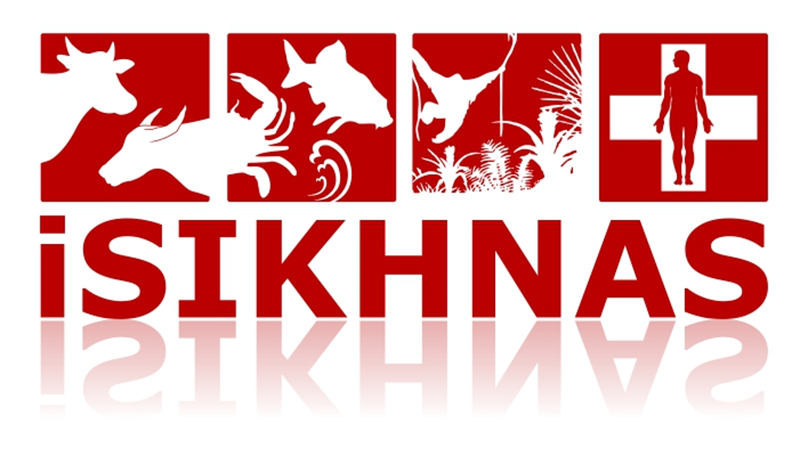 Penutup
KEMENTERIAN PERTANIAN
DIREKTORAT JENDERAL PETERNAKAN DAN KESEHATAN HEWAN
DIREKTORAT KESEHATAN HEWAN
Tim iSIKHNAS Daerah
Agar dijalin komunikasi yang baik antara tim iSIKHNAS di propinsi dan kabupaten, antara
Koordinator Propinsi/ Kabupaten
Koordinator Kesmavet
Koordinator Produksi / Budidaya/ Bibit
Koordinator lainnya
Sosialisasi iSIKHNAS
Propinsi dan Kabupaten wajib melakukan sosialisasi iSIKHNAS kepada seluruh jajaran dan staf Dinas setempat.
sehingga iSIKHNAS dikenal dan diketahui oleh seluruh jajaran petugas dinas setempat.
Supporting Pengguna
Setiap hari koordinator Kabupaten wajib memonitor pelaporan pengguna di wilayahnya untuk membantu permasalahan yang dialami pengguna iSIKHNAS
Periksa log kesalahan harian! Segera telepon pengguna untuk membantu memperbaiki kesalahan.
Konfirmasi kegiatan monitoring dengan klik “HUBUNGI” atau “SELESAI” agar kita tau bahwa masalah sudah ditindaklanjuti
Pengguna yang terbantu akan merasa dihargai dan menjadi lebih bersemangat menjadi pelapor yang baik dan setia
Supporting Pengguna
Koordinator Kabupaten disarankan membuat buku saku iSIKHNAS yang berisi format sms dan kode-kode sms yang disesuaikan dengan prioritas/ kepentingan / kebutuhan masing-masing Dinas kabupaten
Tidak harus mahal!
Fotocopi juga cukup. Yang penting isinya!
Modul Investigasi dan Respon Penyakit Prioritas
Segera setelah petugas dinas kabupaten dilatih dengan modul ini maka pelaporan investigasi dan respon HPAI-PDSR akan dilakukan dengan pelaporan iSIKHNAS ini
Modul Manajemen Produksi Ternak
Untuk kabupaten yang ingin melakukan pelaporan manajemen produksi ternak terlebih dahulu harus menginformasikan daftar/database straw yang digunakan di wilayah mereka  dengan format yang sudah disampaikan sebelumnya untuk dimasukkan ke dalam database iSIKHNAS.
Infrastruktur
Koordinator Kabupaten/Propinsi wajib melengkapi infrastruktur di wilayahnya masing-masing.
SEGERA DAFTARKAN SEMUA INFRASTRUKTUR di iSIKHNAS!
Pengaturan Pengguna
Periksa pengaturan semua pengguna
Seluruh pengguna wajib mempunyai lokasi sampai tingkat desa (8 digit)
Seluruh pengguna wajib memiliki tanggung jawab daerah kerja. (tidak boleh kosong!)
Pelatihan iSIKHNAS
Bagi Dinas Kabupaten yang belum melatih seluruh petugas kesehatan hewan  segera melatih seluruh petugas yang belum dilatih
Dinas kabupaten agar segera melatih secara mandiri modul-modul lanjutan iSIKHNAS sesuai dengan prioritas masing-masing dinas kabupaten
Pelatihan-pelatihan tersebut diatas dapat dilakukan bertahap (satu hari per bulan pada saat rapat bulanan) untuk mengantisipasi  minimnya dana pelatihan.
Pelatihan iSIKHNAS
Rencana pelatihan iSIKHNAS wajib di input di LAPORAN PENGELOLAAN PELATIHAN di website iSIKHNAS sehingga champions dapat mempersiapkan sistem dan tenaga untuk membantu memastikan pelatihan berjalan dengan baik.
WIKI iSIKHNAS
Selalu kunjungi WIKI iSIKHNAS!
Kunjungi sesering mungkin!
Periksa apakah ada informasi baru?
SELURUH PERKEMBANGAN TERBARU iSIKHNAS AKAN SELALU DAPAT ANDA DAPATKAN DI WIKI. JANGAN KETINGGALAN!
Untuk dinas kabupaten yang:
sudah memiliki koordinator iSIKHNAS yang sudah terlatih dengan baik, dan
seluruh petugasnya sudah dilatih iSIKHNAS

WAJIB MENGGUNAKAN
iSIKHNAS
untuk pelaporan
SELURUH KEGIATAN KESEHATAN HEWAN
iSIKHNAS?
Ini baru solusi!
Terima kasih…